M
A
T
R
I
X
2
S
W
I
K
U
N
D
E
G16
Gelijkvormige figuren
© André Snijers
Gelijkvormige figuren
G16
Dit schaalmodel is twaalf cm lang en vijf cm hoog.De auto is nagebouwd op schaal 1:33. Vul de tabel aan.
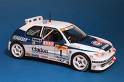 lengte
hoogte
1
5
12
afmetingen schaalmodel (in cm)
werkelijke afmetingen (in cm)
33
is een evenredigheidsfactor.
Schaal en gelijkvormigheid
396
165
Zijn deze grootheden recht of omgekeerd evenredig?
Recht evenredig want de quotiënten van de overeenkomstige maatgetallen in de tabel zijn gelijk.
Het schaalmodel heeft dezelfde vorm als het origineel.
Gelijkvormige figuren
G16
figuur f    figuur g
~
lees je als:
Schaal en gelijkvormigheid (vervolg)
Wiskundetaal
De schaal is de verhouding tussen de afmetingen van het model en de afmetingen van het origineel.
figuur f is gelijkvormig met figuur g
Figuren die op schaal getekend zijn (vergroot of verkleind) zijn gelijkvormige figuren.
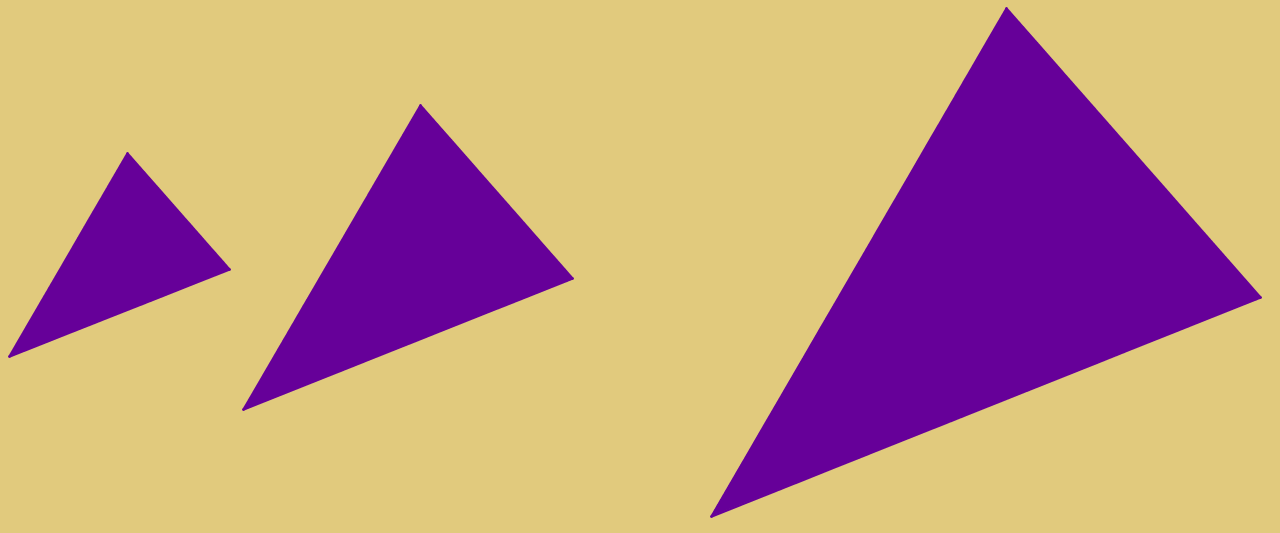 Gelijkvormige figuren
G16
Gelijkvormige veelhoeken
Welke van deze figuren zijn 
gelijkvormig met de groene figuur?
1
4
3
2
7
5
6
8
Oplossing
Gelijkvormige figuren
G16
Gelijkvormige veelhoeken
Oplossing
1
4
3
2
7
5
6
8
Gelijkvormige veelhoeken
Gelijkvormige figuren
G16
Gelijkvormige veelhoeken (vervolg)
Op verkenning
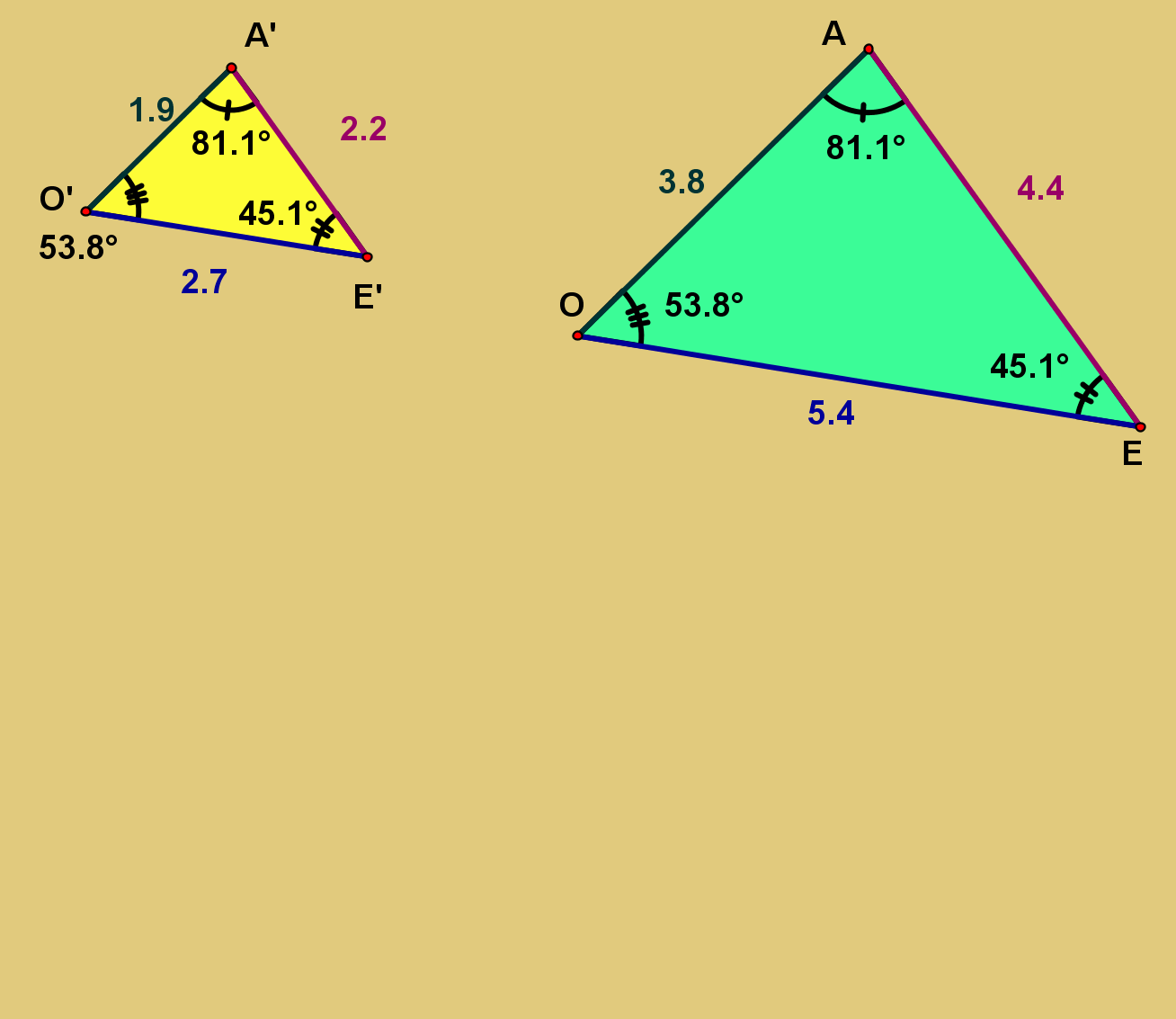 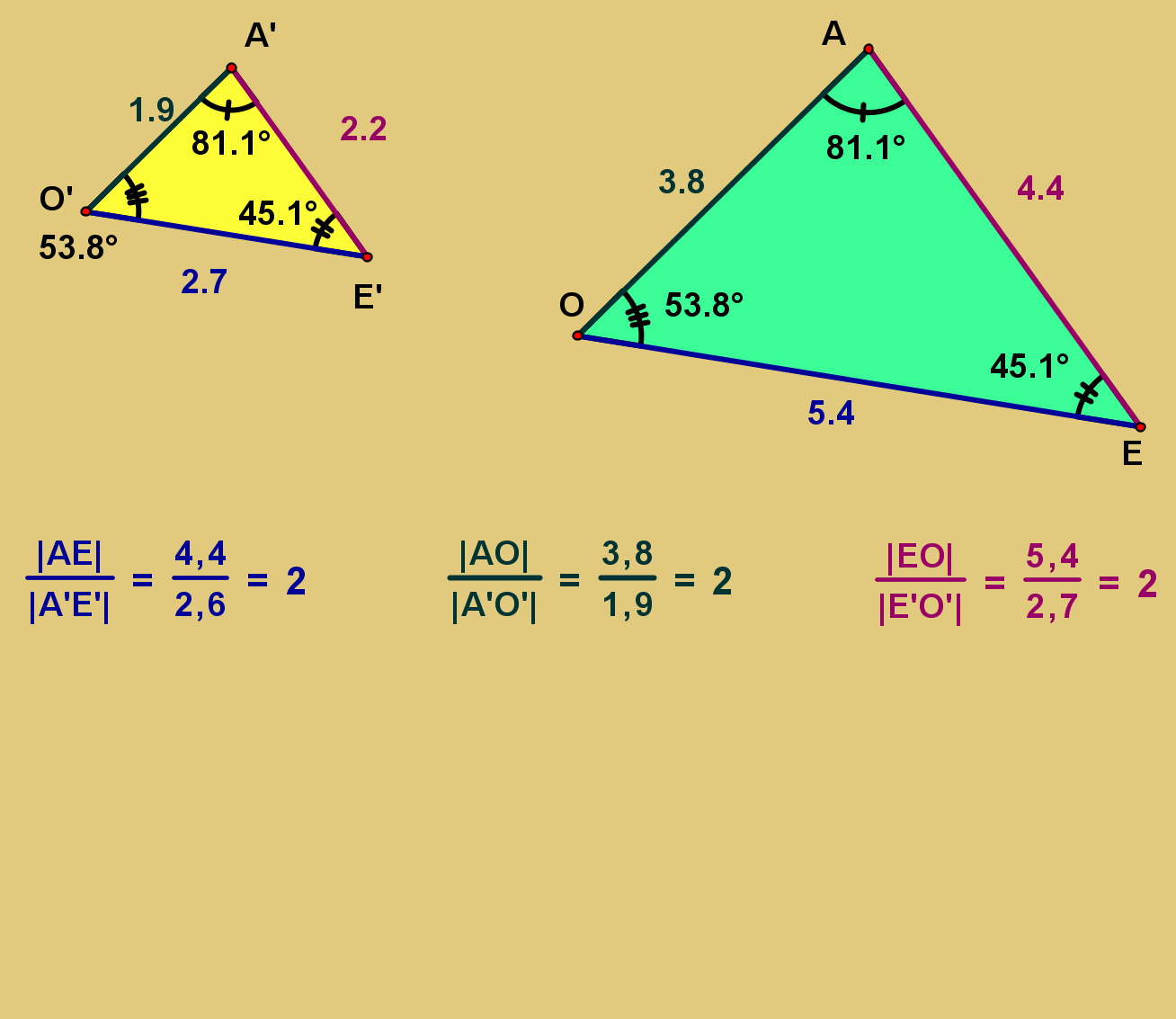 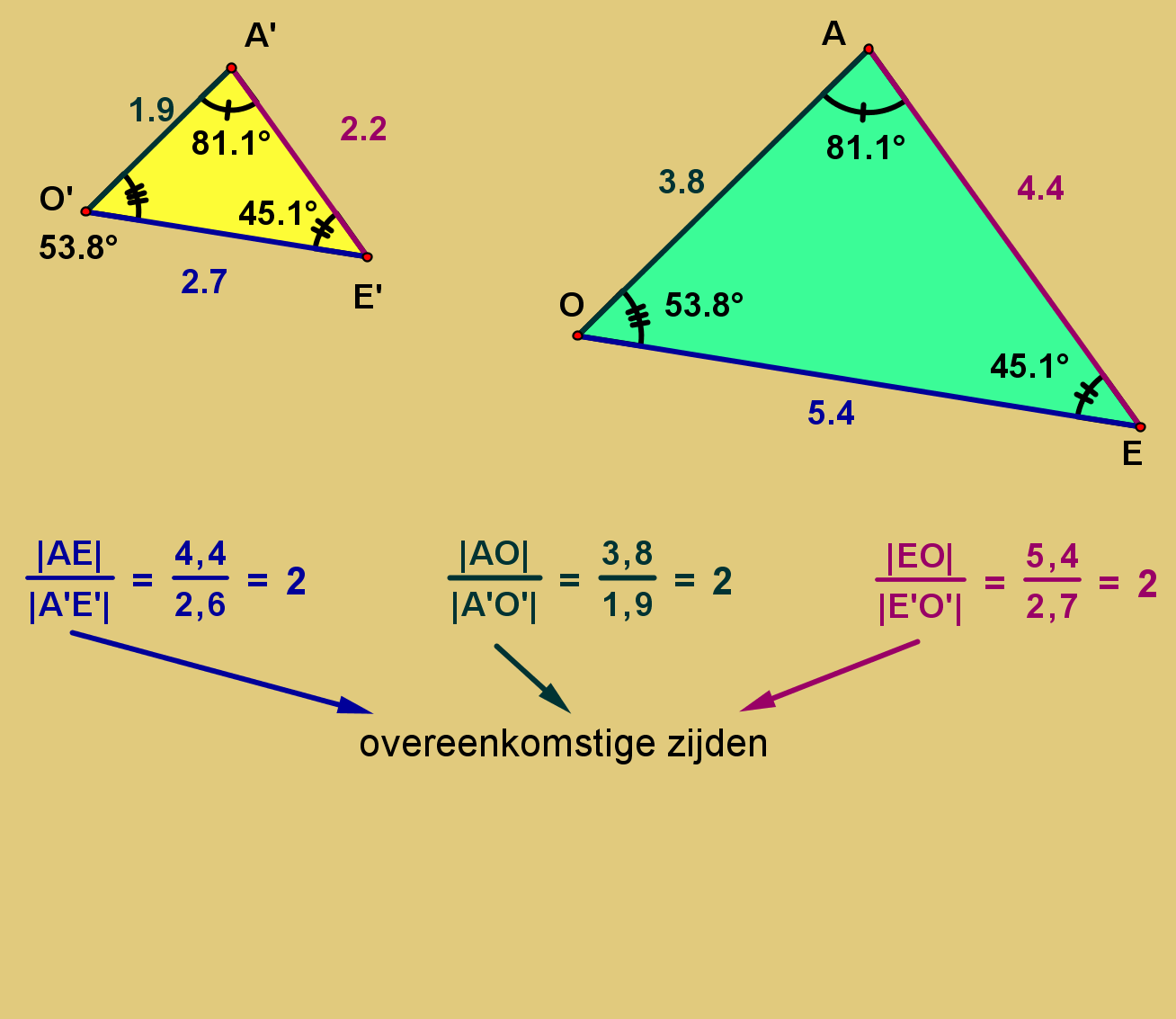 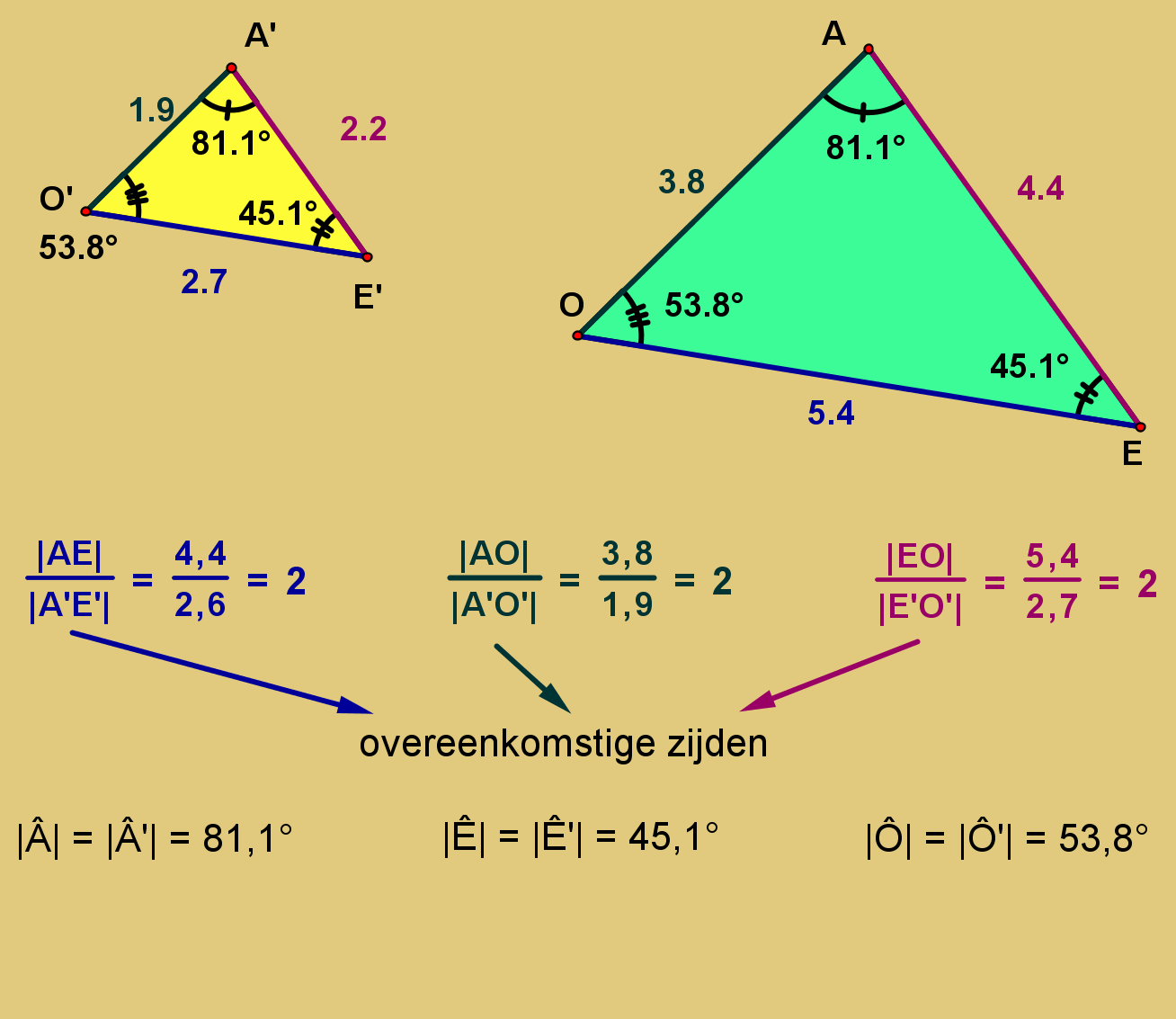 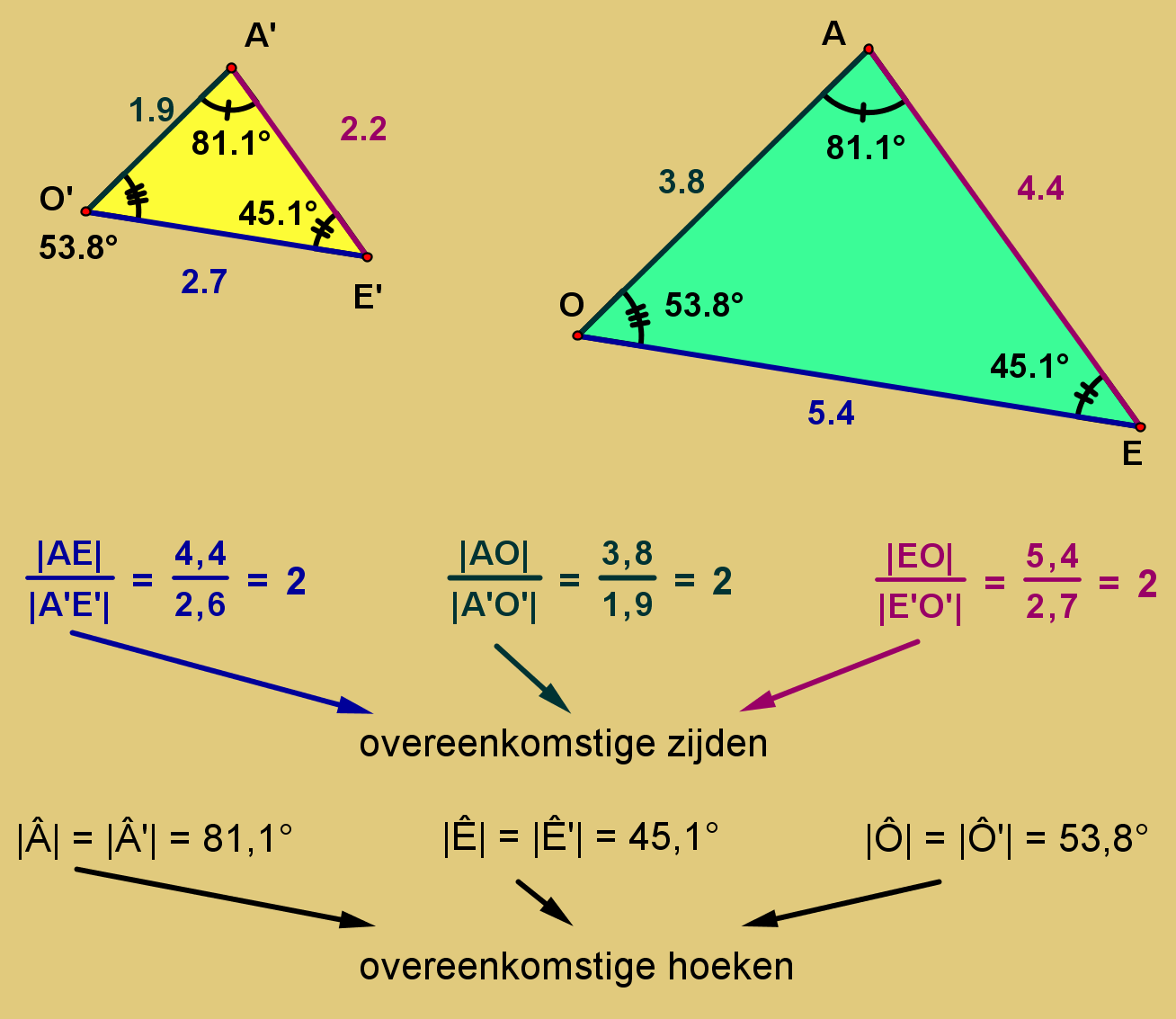 Gelijkvormige figuren
G16
vierhoek AEOU    vierhoek A’E’O’U’
~
Gelijkvormige veelhoeken (vervolg)
Definitie
Twee veelhoeken zijn gelijkvormig als en slechts als
de overeenkomstige hoeken even groot zijn 
de lengten van de overeenkomstige zijden evenredig zijn.
|Â| = |Â’|, |Ê| = |Ê’|, |Ô| = |Ô’|, |Û| = |Û’|
In gelijkvormige veelhoeken noteer je de overeenkomstige hoekpunten in dezelfde volgorde.
De constante f is een gelijkvormigheidsfactor (vergrotings- of verkleiningsfactor).
Gelijkvormige figuren
G16
Gelijkvormige veelhoeken (vervolg)
De gelijkvormigheidsfactor
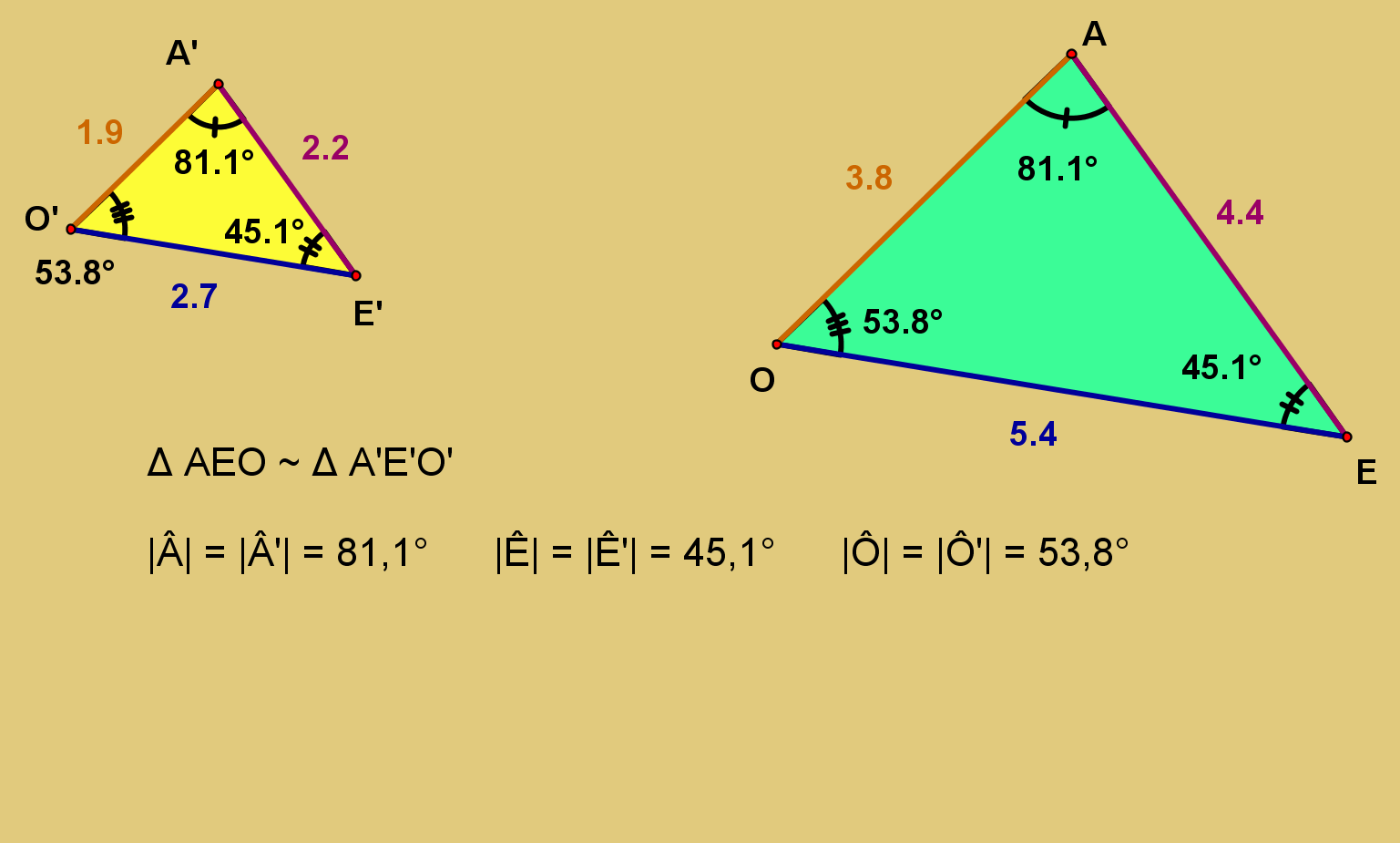 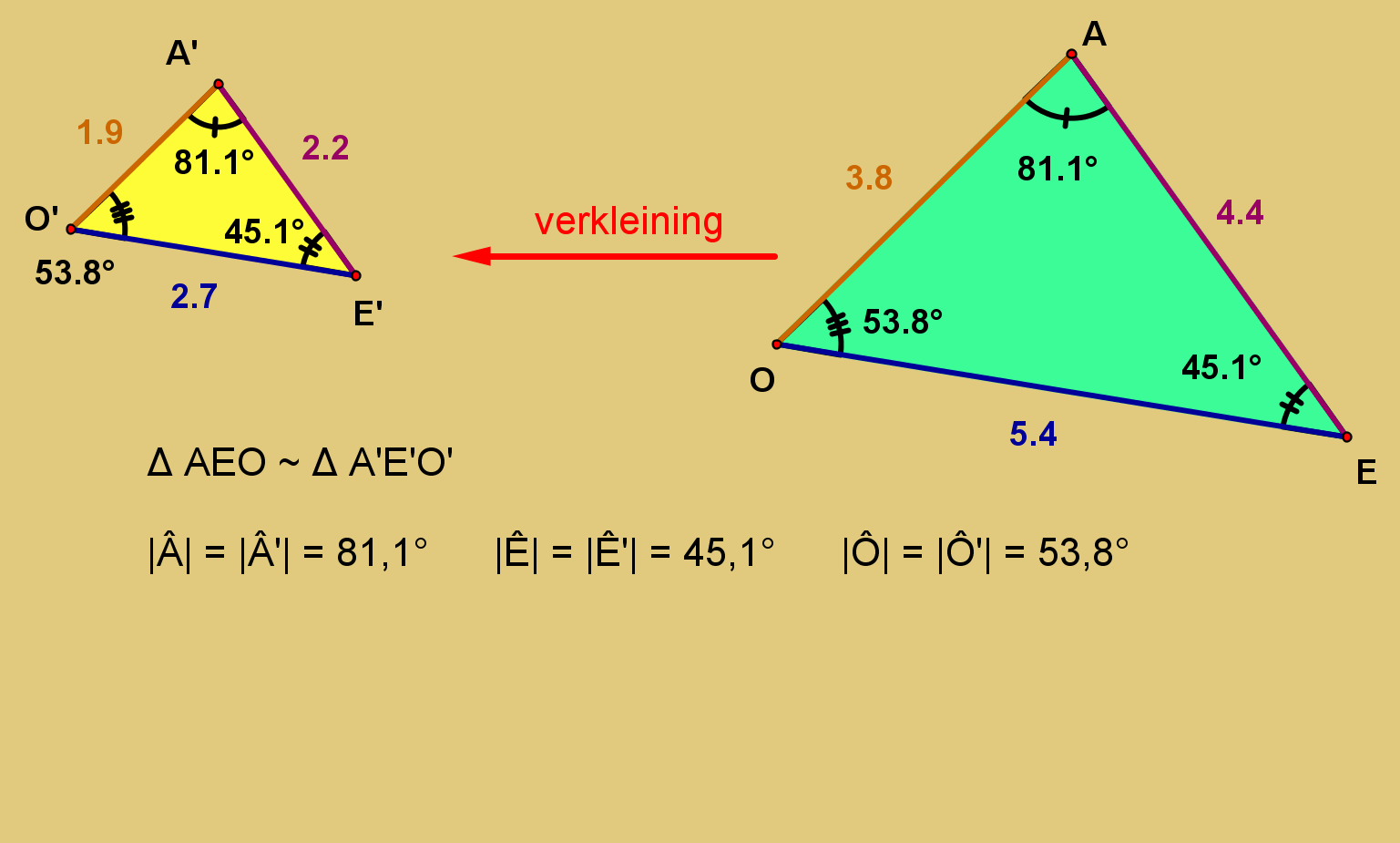 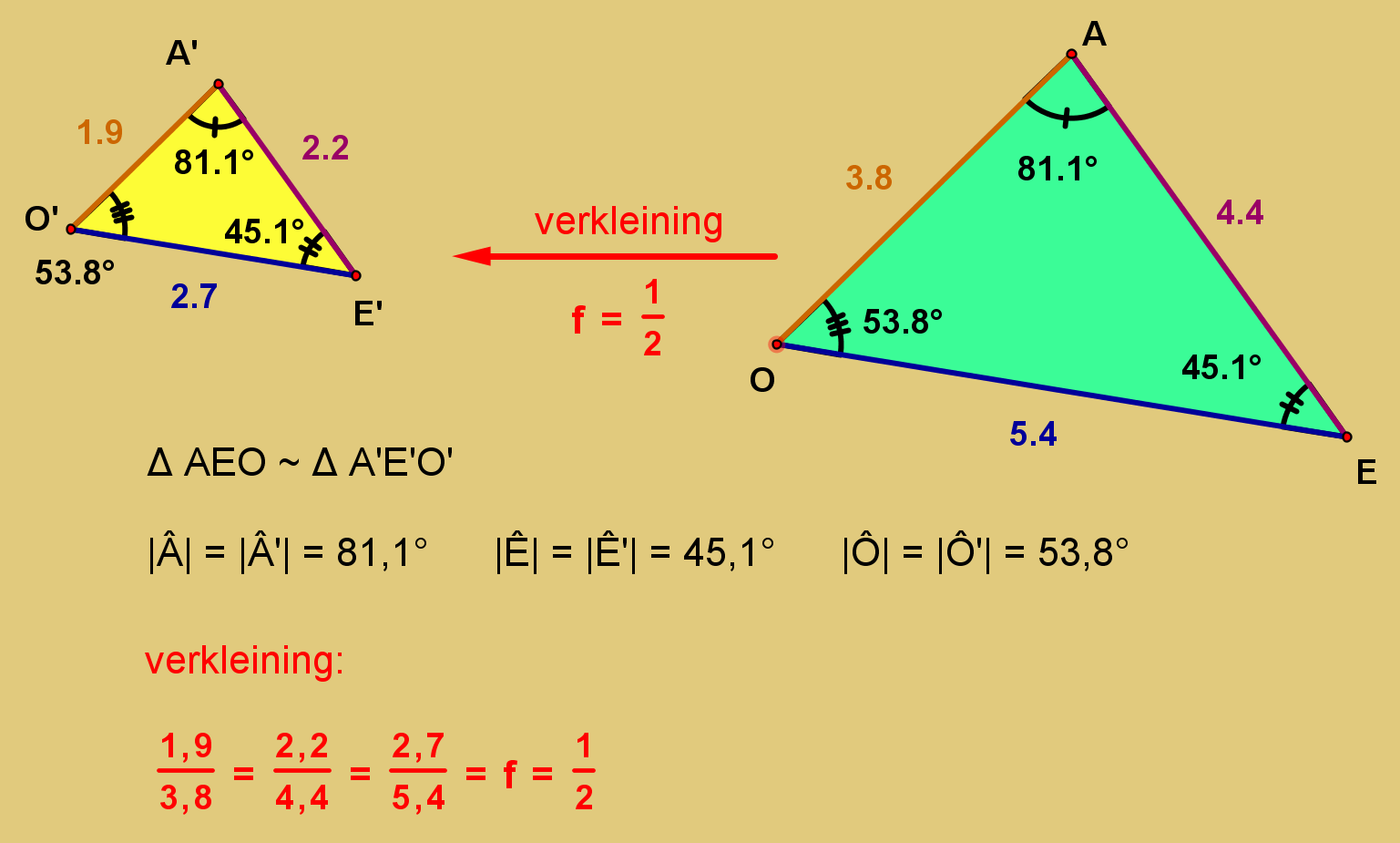 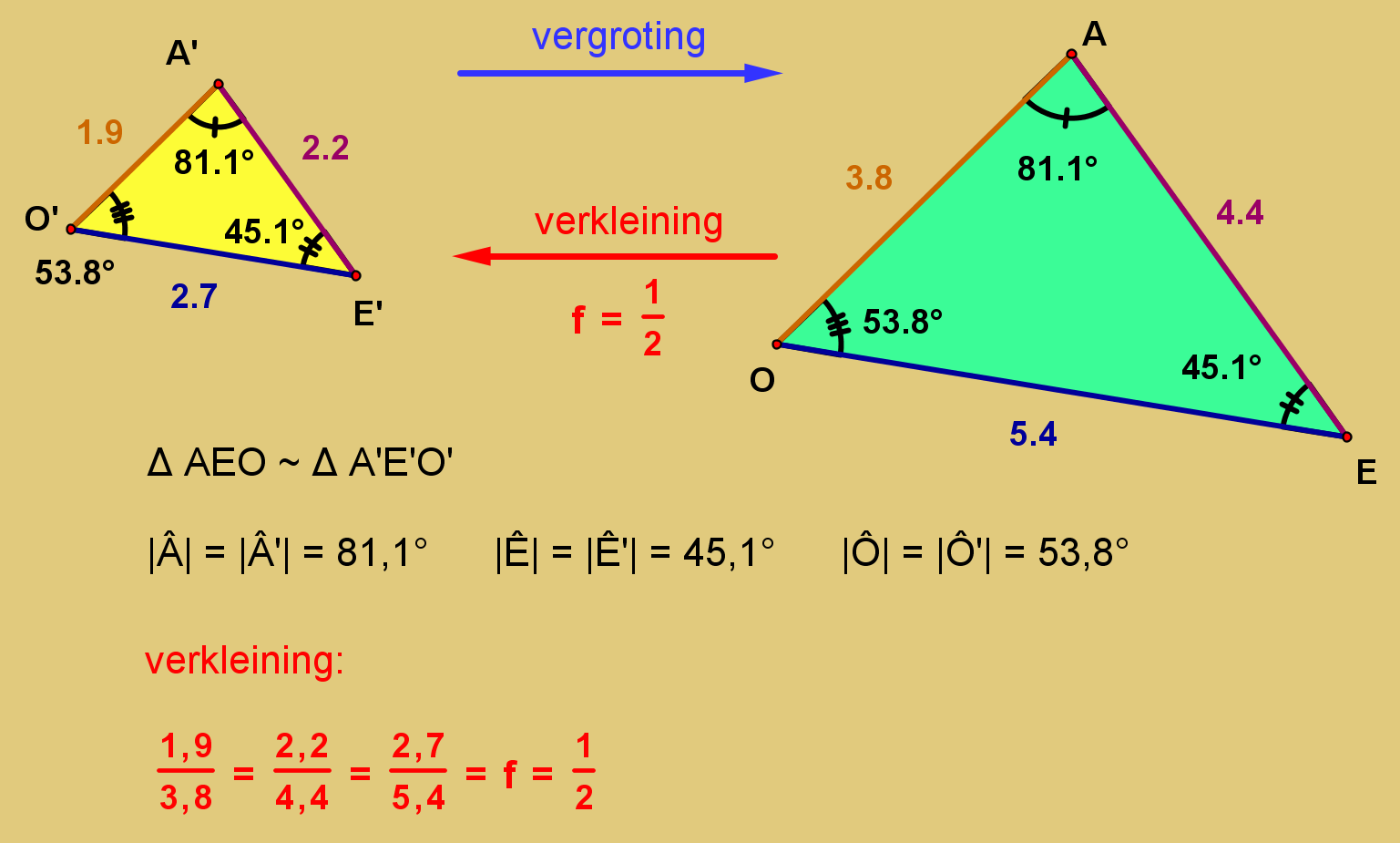 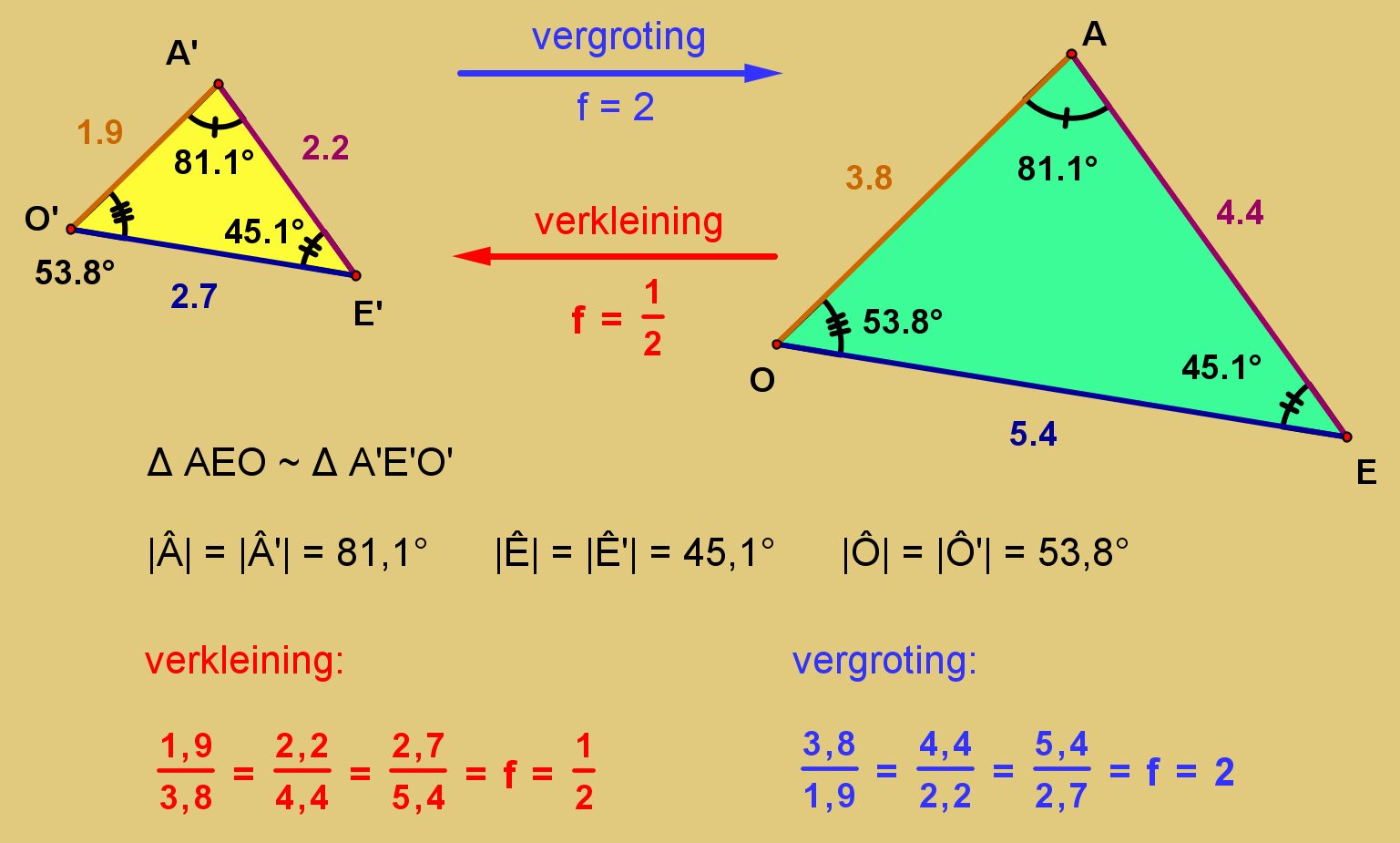 Gelijkvormige figuren
G16
Gelijkvormige figuren
G16
9
6
Gelijkvormige veelhoeken (vervolg)
Welke van deze figuren zijn gelijkvormig
met de groene figuur?
2
1
12
8
3
9
5
4
4
18
6
9
6
4,5
6
4
12
3
Oplossing
Gelijkvormige figuren
G16
1
2
3
12
8
9
9
18
4
4
5
6
6
6
12
9
4,5
4
6
3
Gelijkvormige veelhoeken (vervolg)
Oplossing